OKTOBERFEST
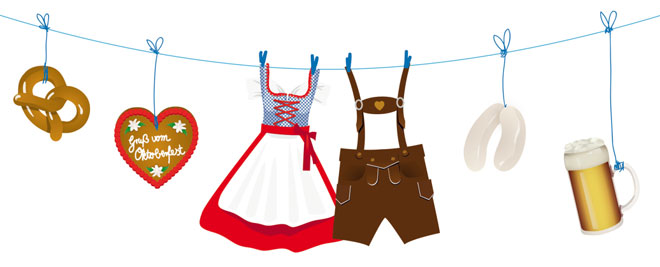 BAYERN
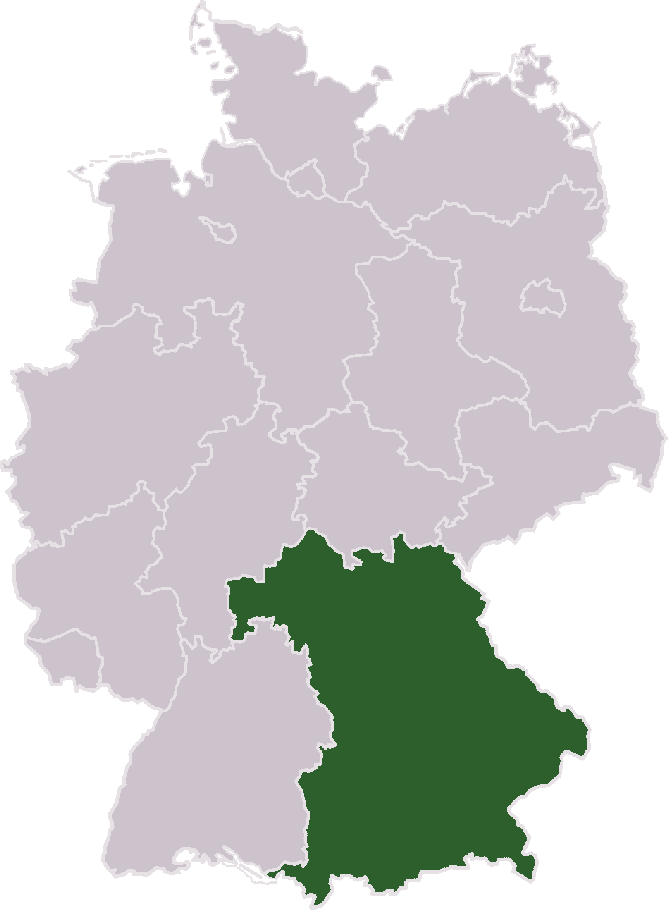 Die Geschichte des Oktoberfestes ist mit Bayern, einem deutschen Bundesland verbunden.
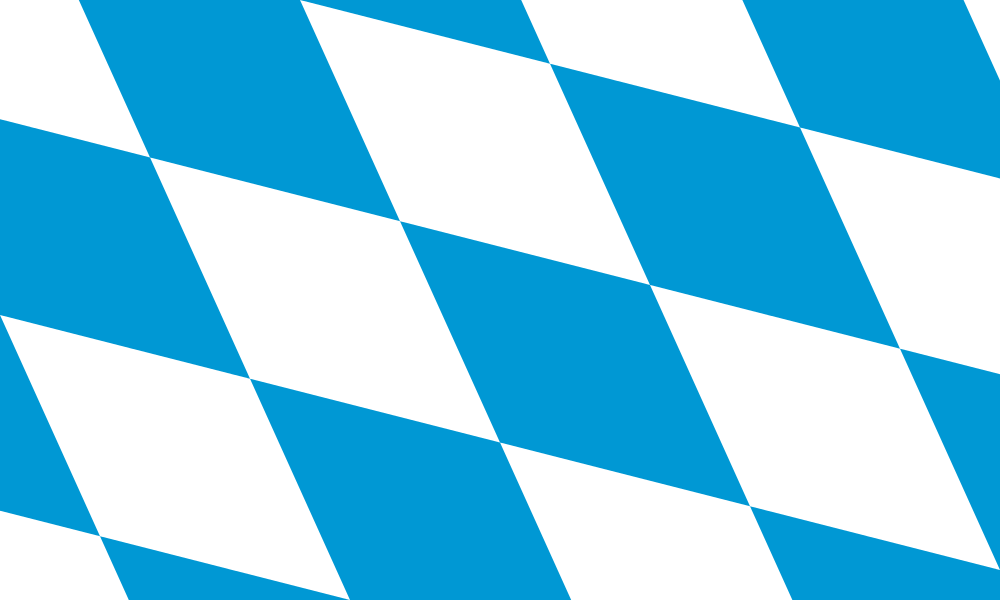 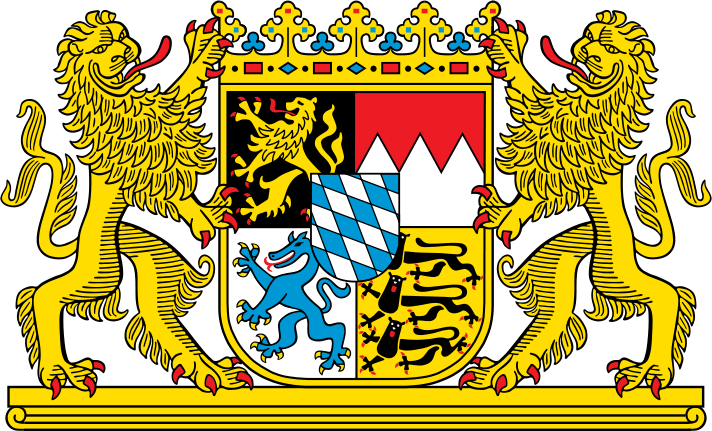 BAYERN
FLAGGE
WAPPENZEICHEN
Bayern ist vor allem für … bekannt.
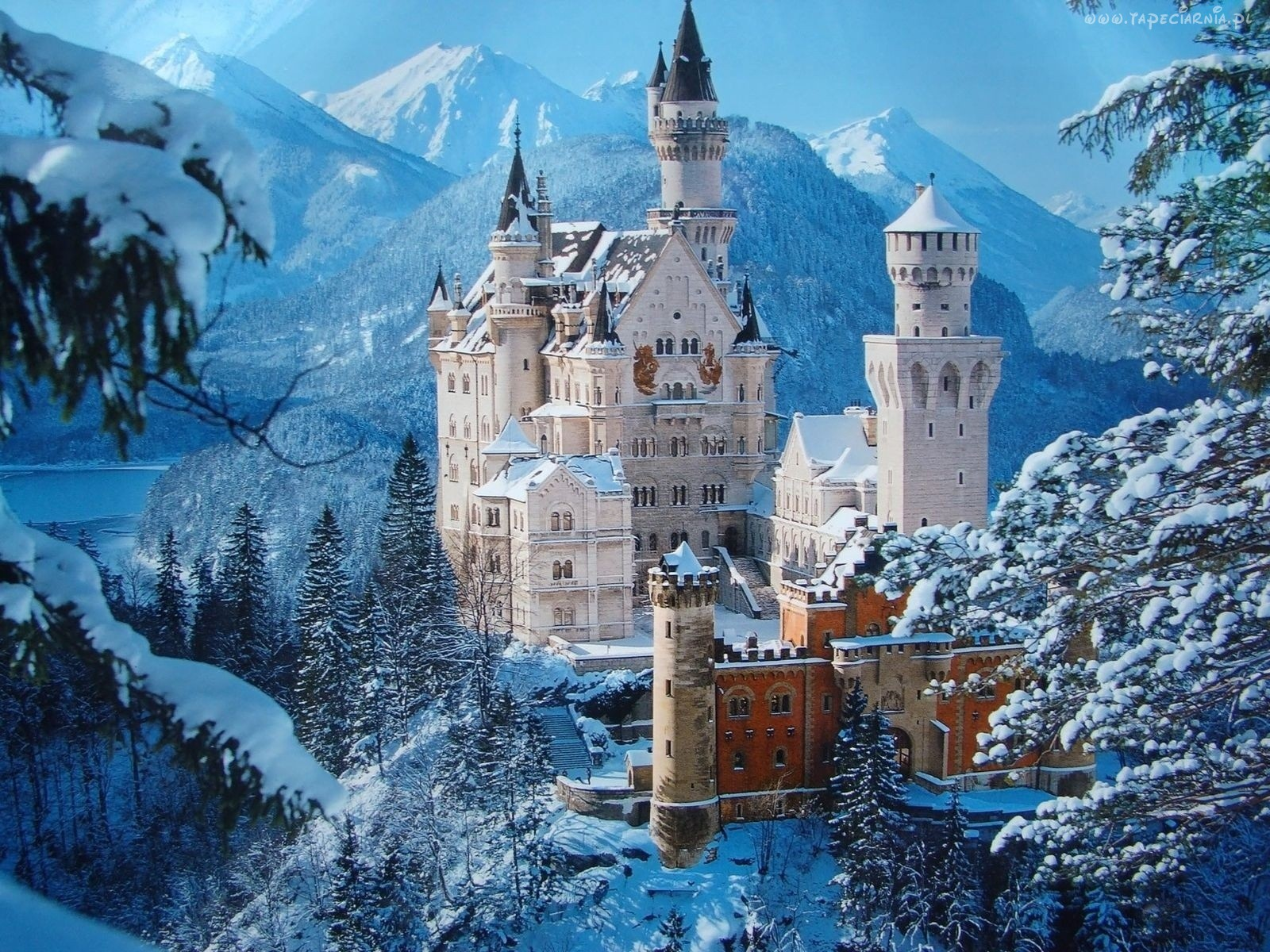 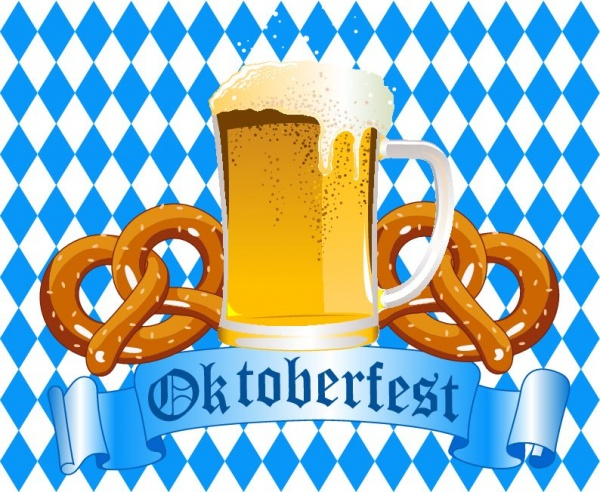 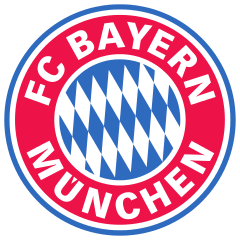 Zum ersten mal fand das Fest im Oktober 1810 statt, um die Hochzeit von Ludwig von Bayern und Prinzessin Therese von Sachsen-Hildburghausen zu feiern.
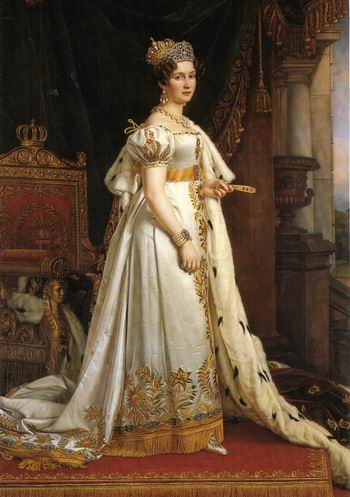 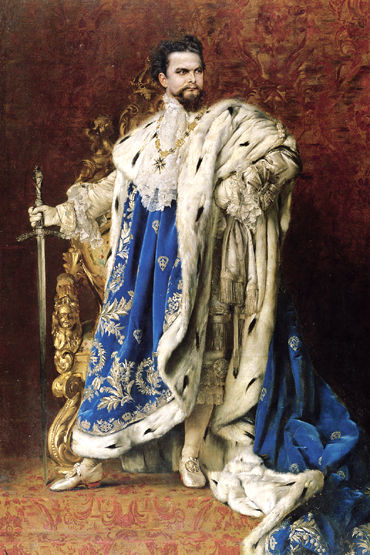 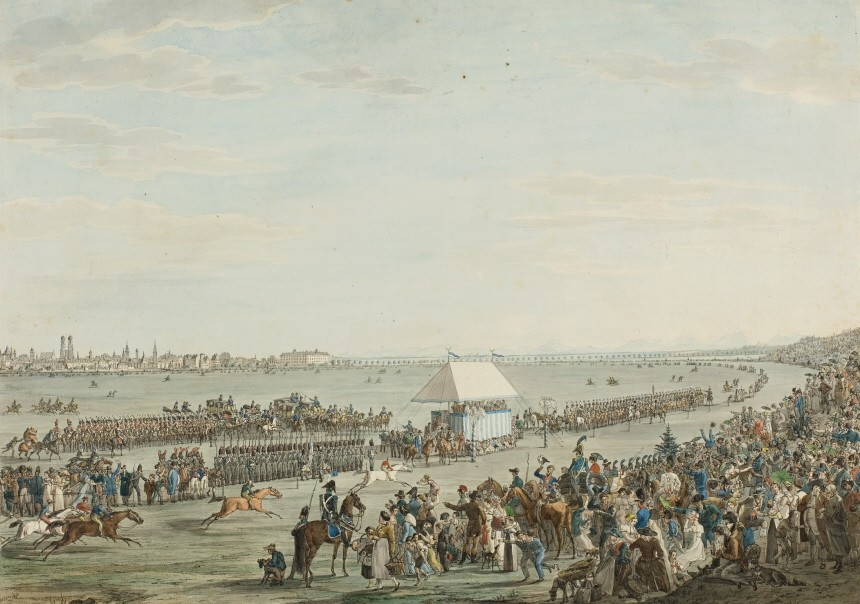 Auf der Wiese (łąka) am Stadtrand wurde ein großes Pferderennen (wyścigi konne) organisiert. Die Wiese heißt seitdem „Theresienwiese”.
1850 wurde die Statue der „Bavaria” erbaut und wacht über die Festwiese.
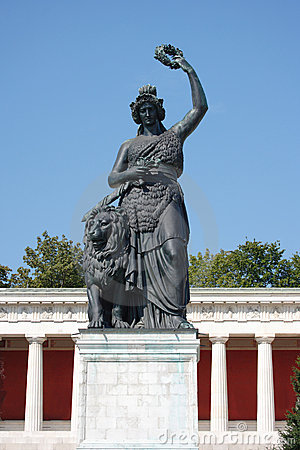 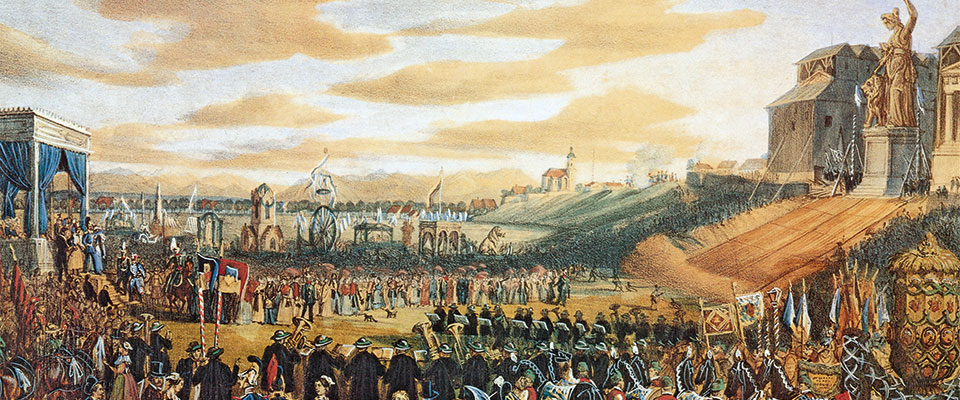 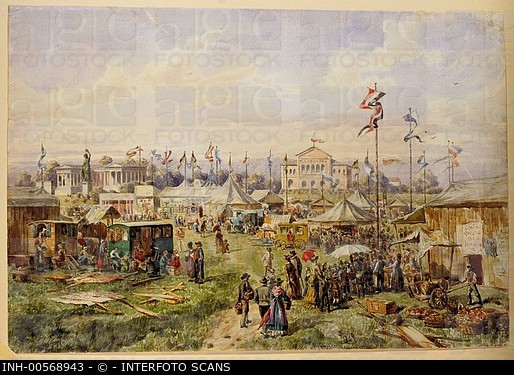 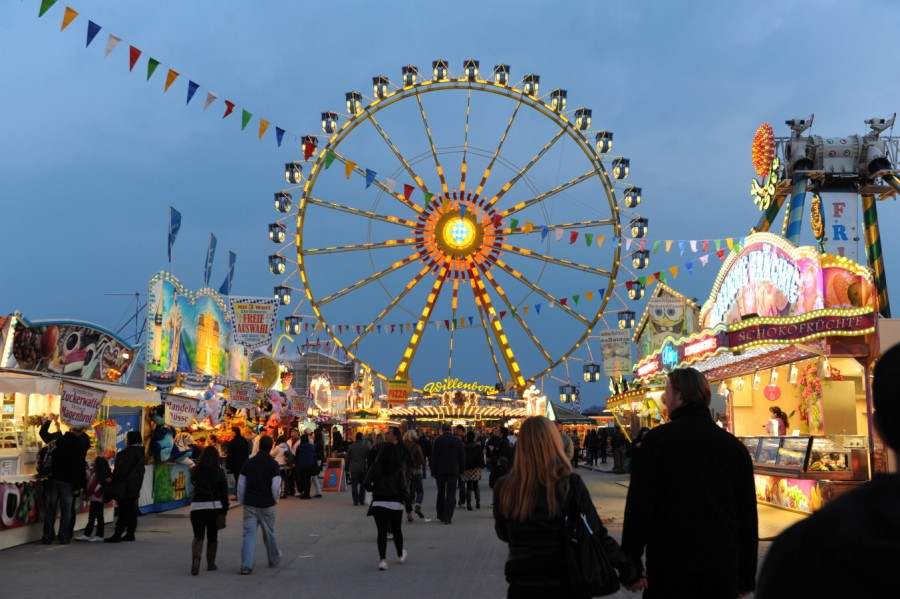 Im 19. Jahrhundert erleuchtete schon das elektrische Licht die Buden und Karusselle, die Brauereien bauten große Bierzelte mit Musikkapellen.
Heute ist das Oktoberfest vor allem ein Bierfest und das größte Volksfest der Welt. Jährlich kommen ca. 6 Millionen Besucher aus der ganzen Welt an.
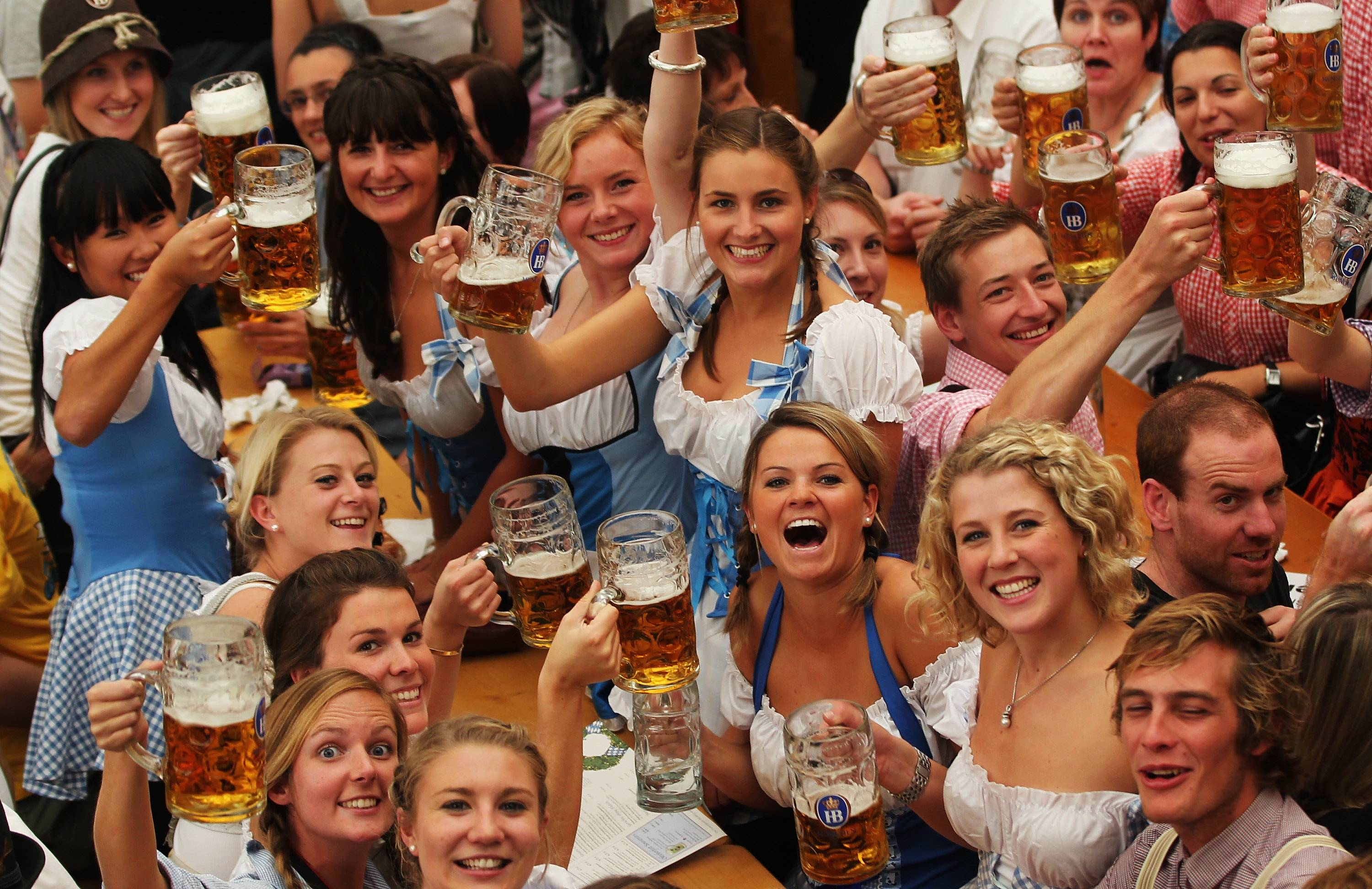 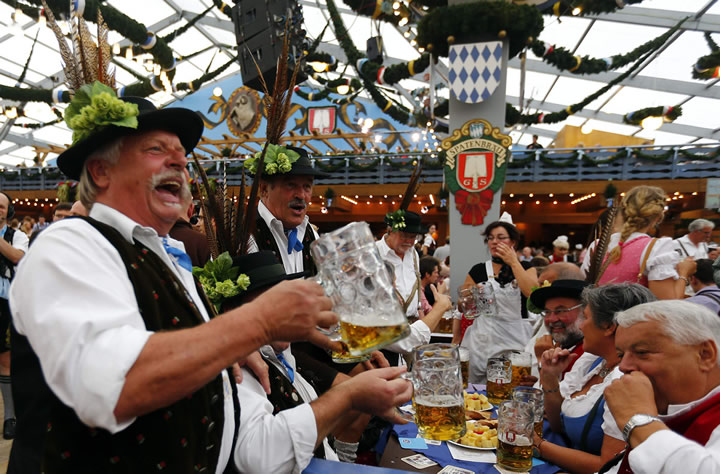 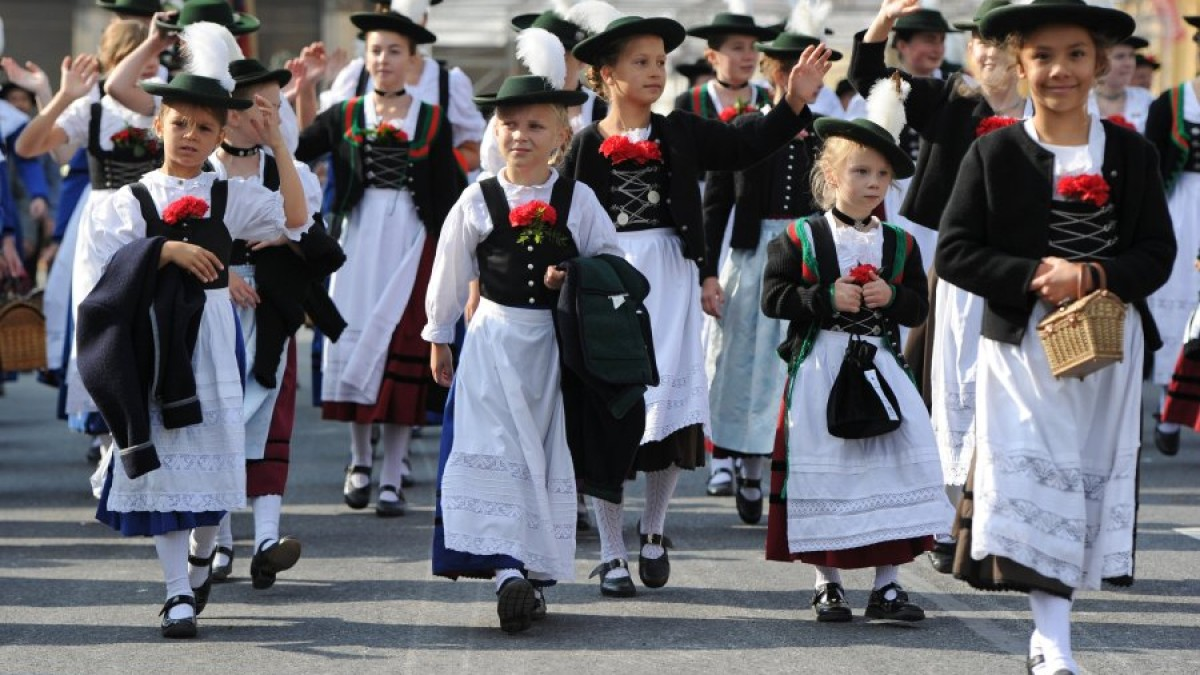 Das Oktoberfest beginnt Ende September, endet im Oktober und dauert 3 Wochenenden. Am ersten Wiesnsonntag findet der Trachten- und Schützenumzug statt.
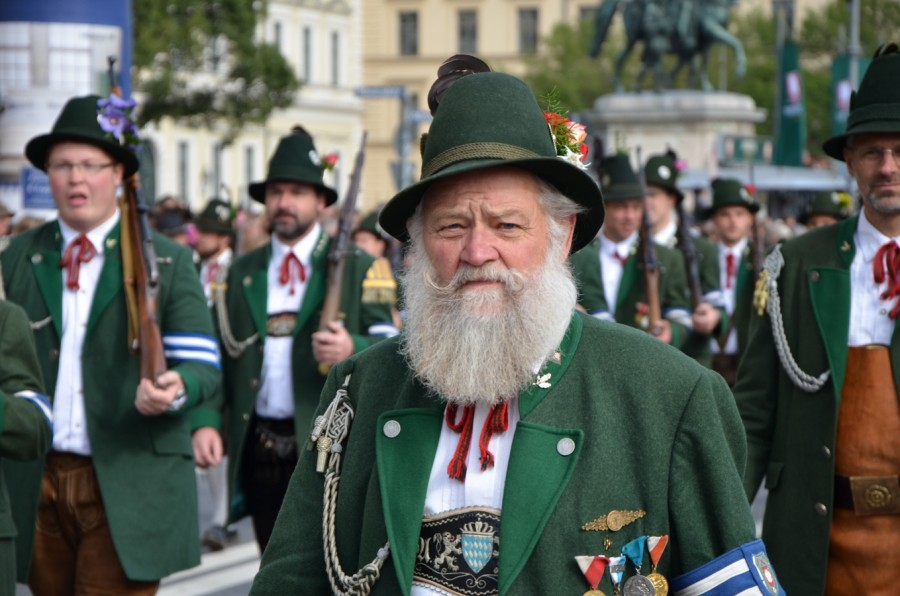 Mann schenkt lokale Bierarten z.B. :  Paulaner, Franziskaner, Augustiner, LöwenbräuHacker-Pschorr, die seit 16. Jahrhundert gemäß dem Reinheistgebot gebraut werden.
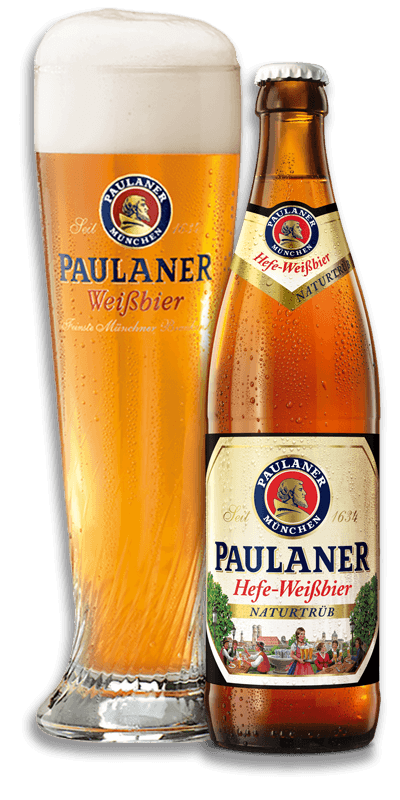 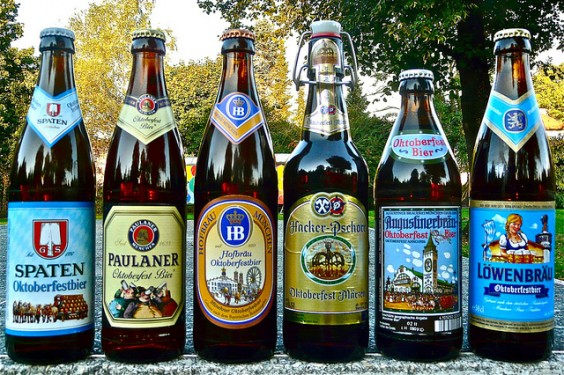 Andere Spezialitäten aus Bayern: Braze (precel) mit Weißwurst,  Schweinebraten mit Knödel (knedle) und süße Lebkuchenherzen (piernikowe serca)
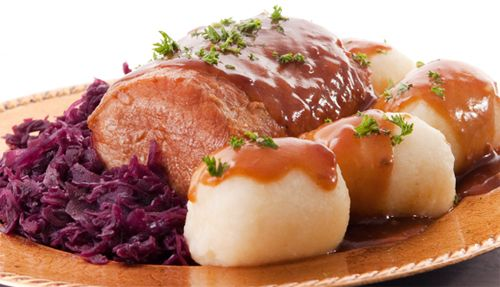 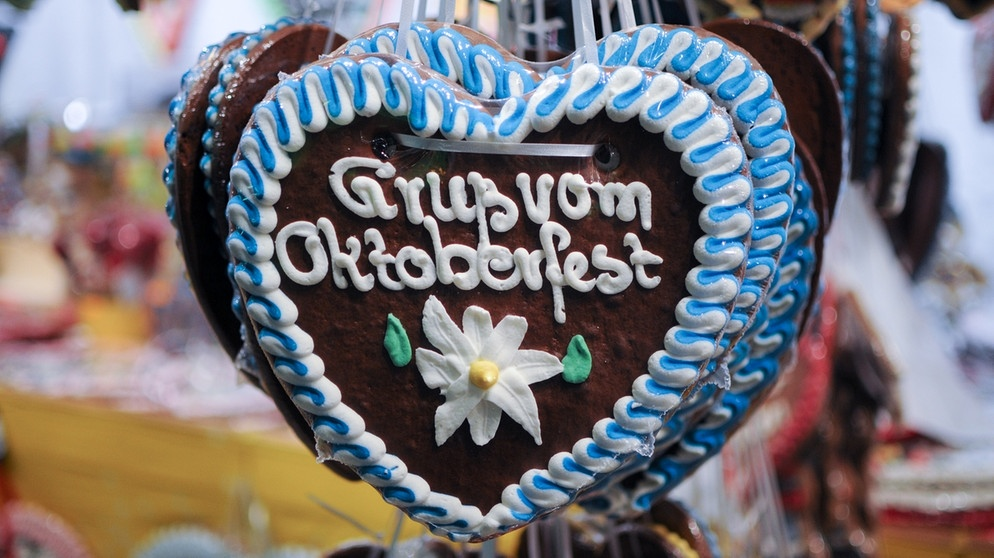 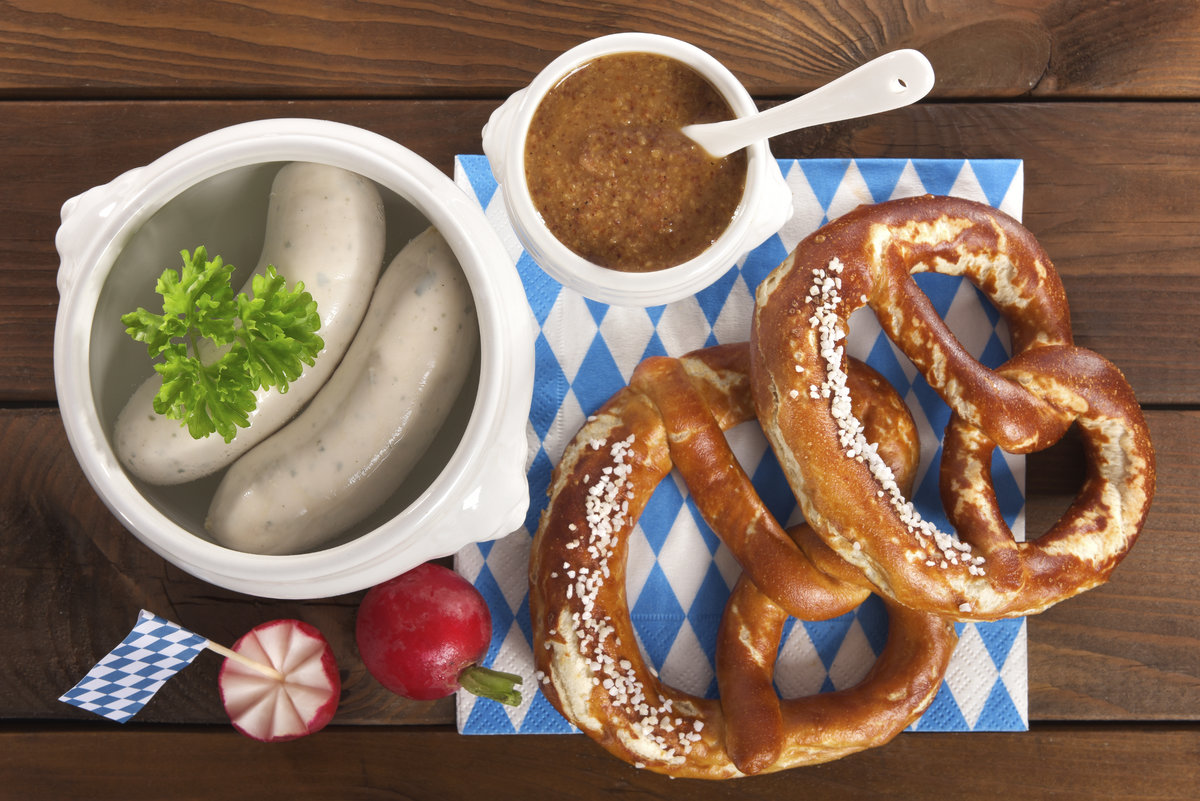 Die Tracht der Region:
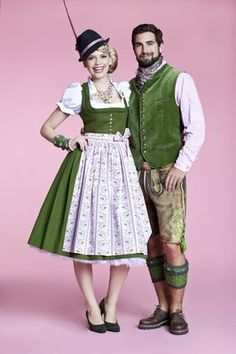 Männer tragen Lederhose, dazu Lofler (getry) und einen TrachthutFrauen ziehen bunte Kleider  an, das nennt man – DirndlDas bekannte Ziermuster auf den Kleidern und das Symbol der Alpen ist Edelweiß (szarotka alpejska)
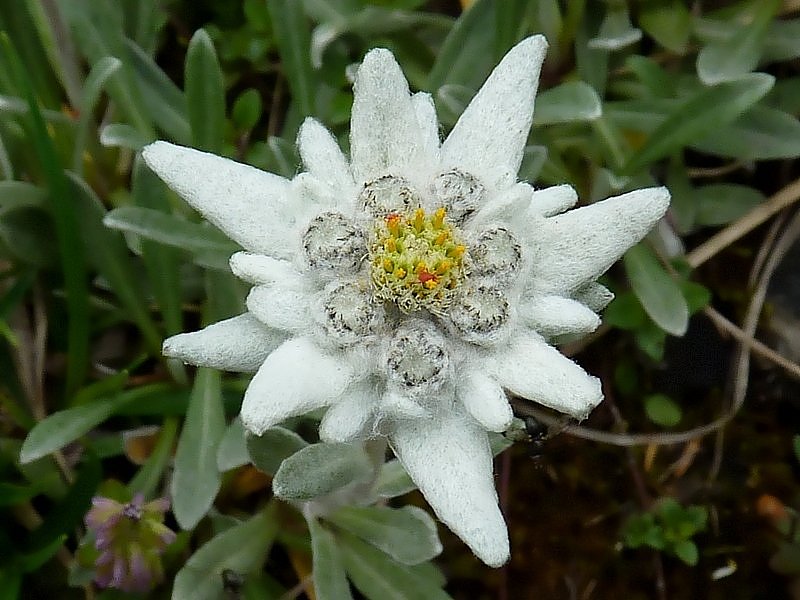 Vielen Dank